On
On
On
On
T
F
S
S
he ate 1 chocolate cake, 1 ice cream, 1 pickle, 1 slice of cheese, 1 salami, 1 lollipop, 1 cherry pie, 1 sausage, 1 cupcake and 1 slice of watermelon!
he ate five oranges.
he ate a big leaf.
he ate four strawberries.
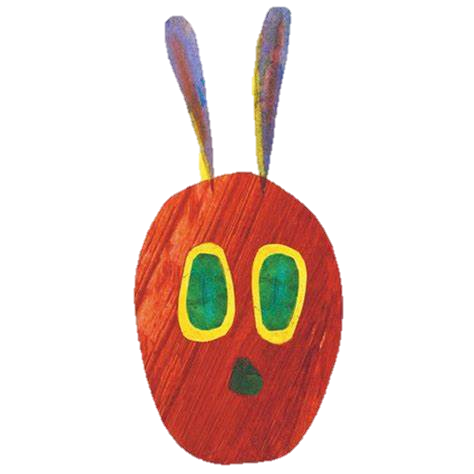 On
On
On
M
T
W
he ate one apple.
he ate two pears.
he ate three plums.